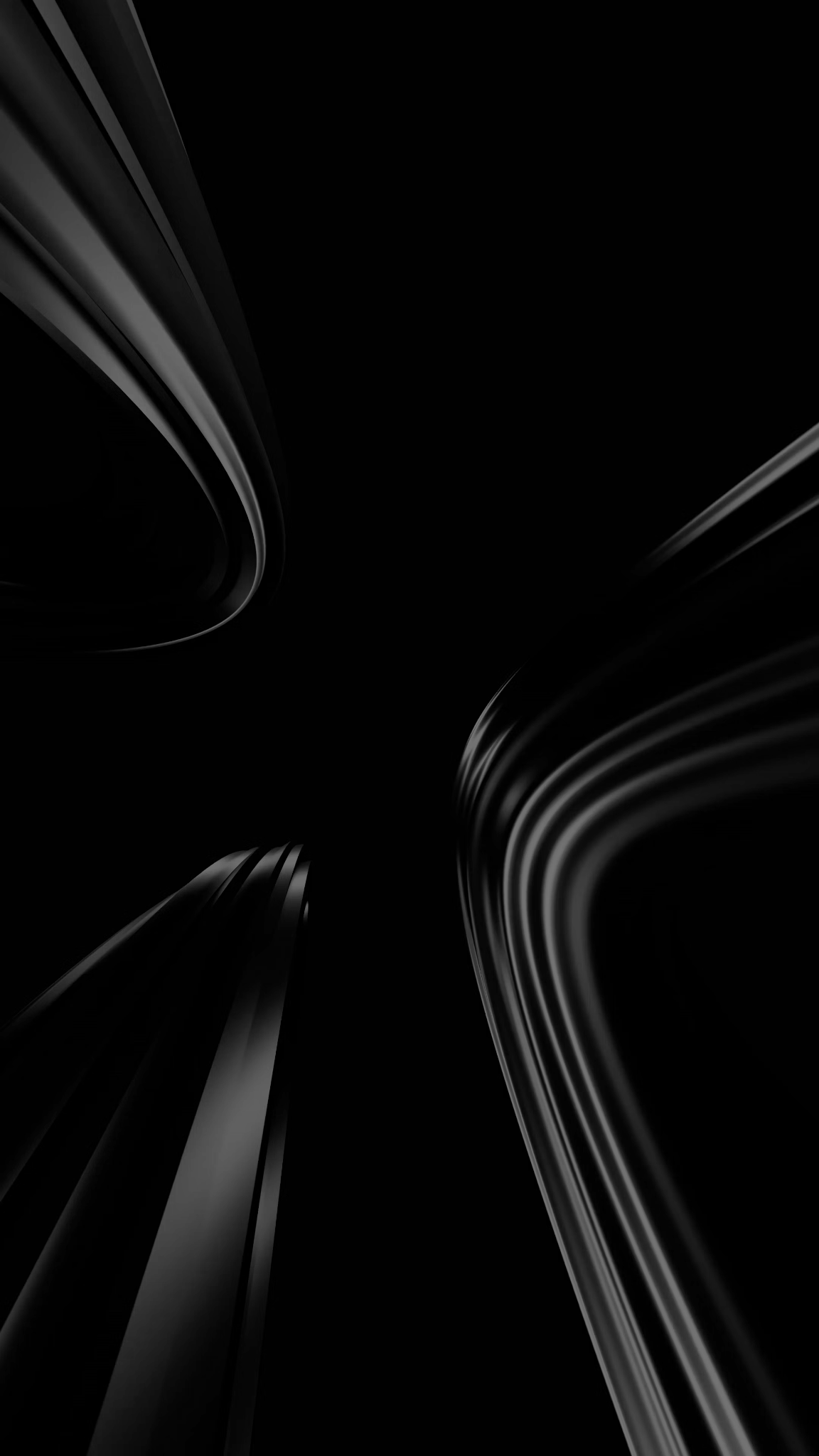 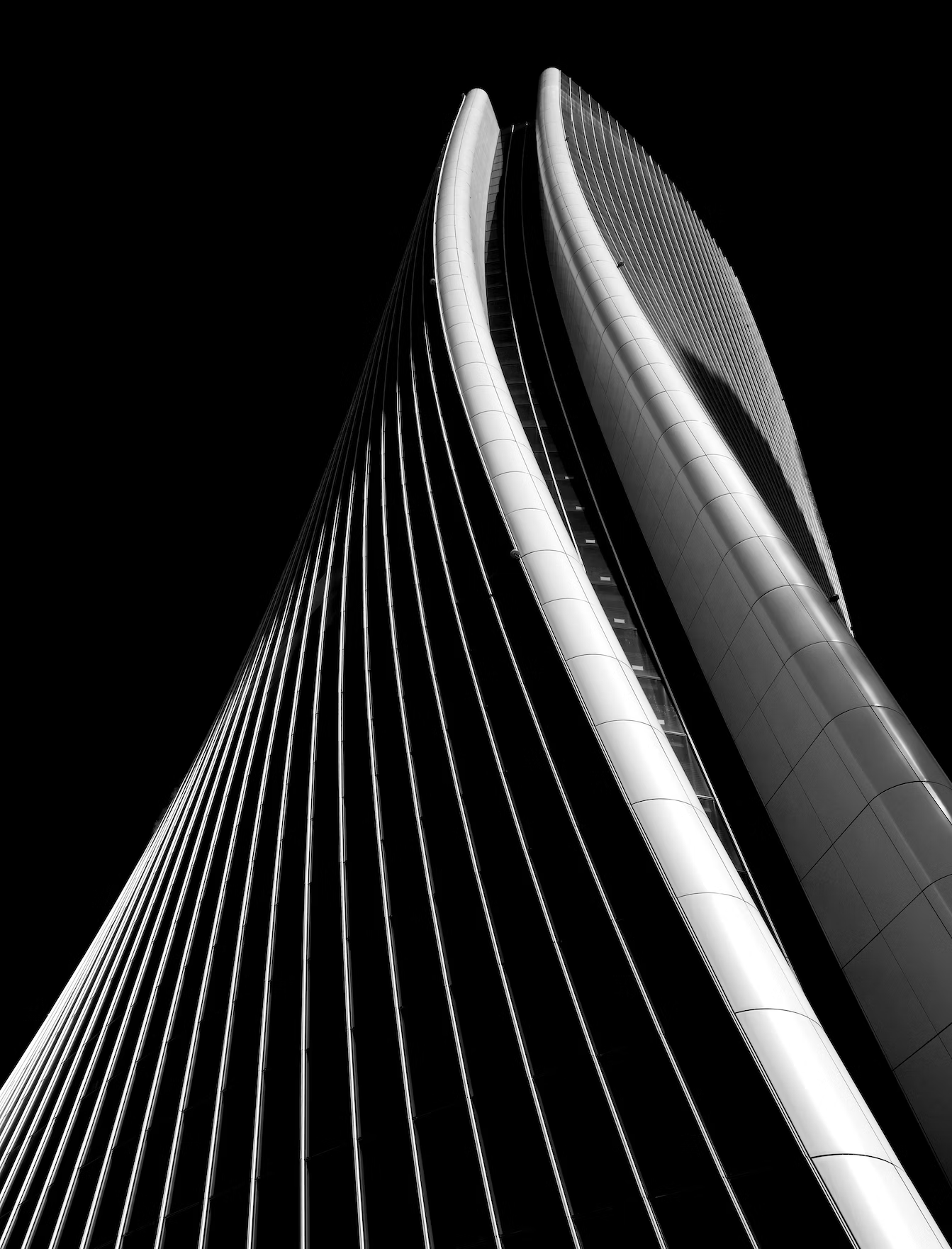 1 Feb, 2025
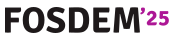 Matt Topol
ODBC Takes an Arrow to the Knee: ADBC
Who am I?
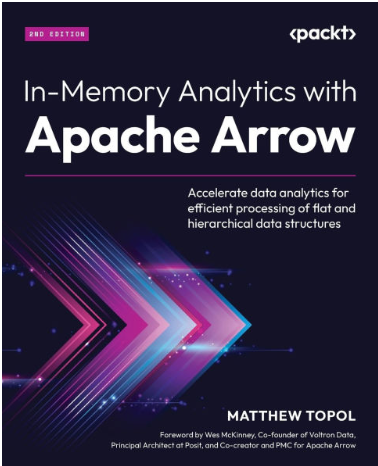 Email
zotthewizard@gmail.com

Author Of
“In-Memory Analytics with Apache Arrow”

Apache Arrow PMC
Staff Software Engineer at Voltron Data

Primary developer of github.com/apache/iceberg-go
				github.com/apache/arrow-go

       @zeroshade        linkedin.com/in/matt-topol/
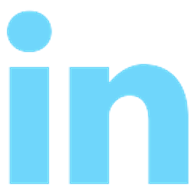 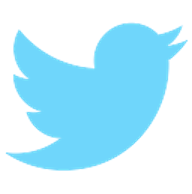 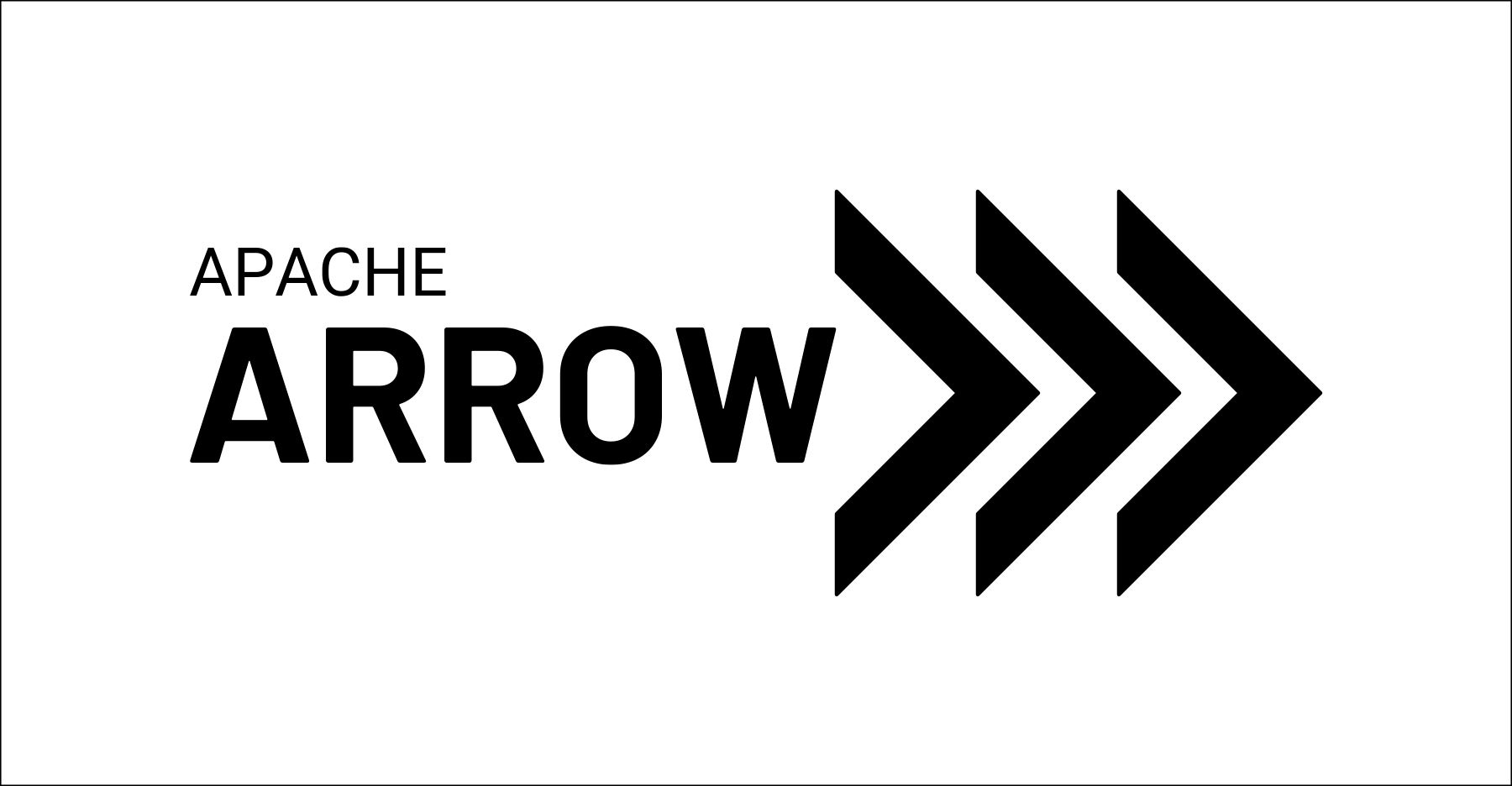 A Quick Primer on
https://arrow.apache.org
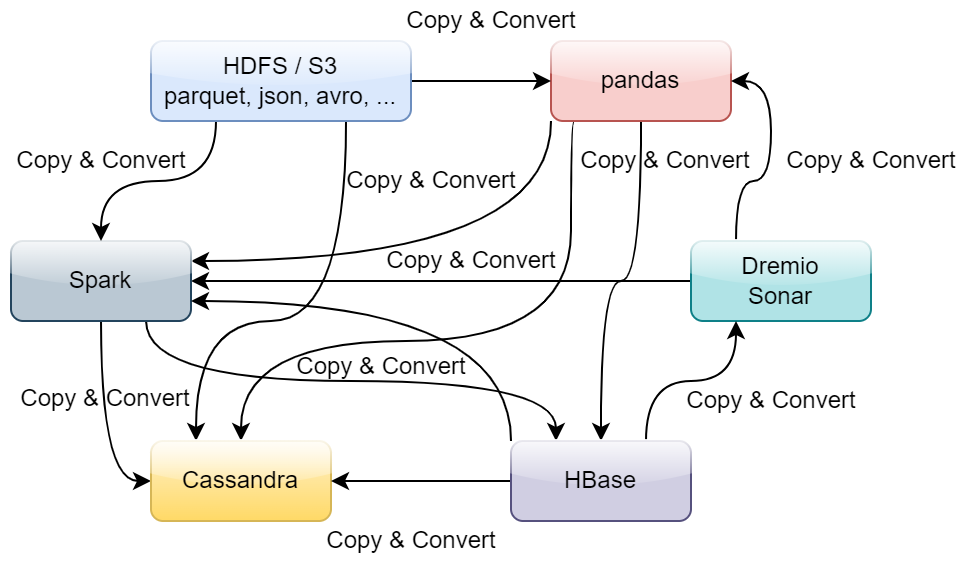 Polyglot!
Implementations in many languages:
Go, C++, Rust, Python, R, Java, Julia, MATLAB, Ruby, JavaScript, and more…
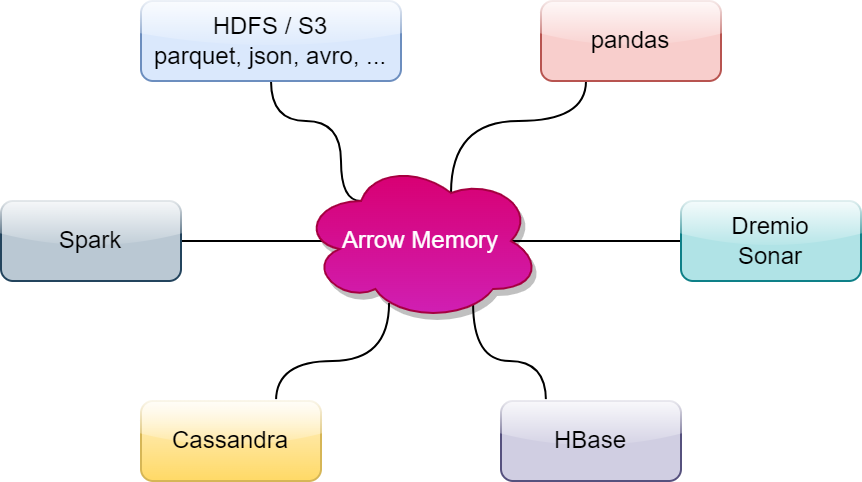 High Performance, In-Memory Columnar Format
No data serialization / deserialization required!
What is Columnar?
Table of Data
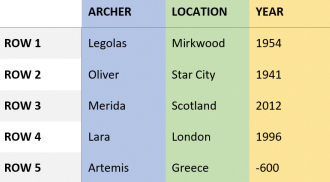 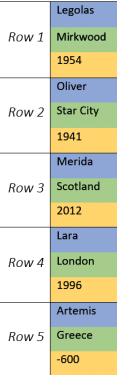 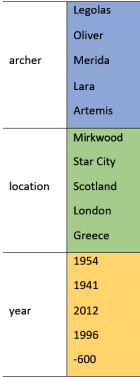 Row-Oriented
Memory Buffer
Arrow Columnar
Memory Buffer
Why Columnar?
Processors are most efficient when processing columnar memory data
More Efficient I/O
Lower memory usage
Significantly faster computation
Each column can be stored separately on disk
Read and write only the columns needed for a given query!
Example:
Get All Archers in Europe
Only need two columns (Archer, Location)
Columns stored separately on disk => each column brought into memory separately
Only need enough memory for the values in necessary columns, not entire rows!
Example:
Get All Archers in Europe
Read Location -> Get Indices
Read Archers -> Filter by index
Vectorized computation and memory locality.
Take advantage of multi-core processors
Example:
Calculate mean for Year column:
Only need one column! (Year)
Vectorized operations require contiguous memory
Our column is already contiguous!
Most Common Interaction with Databases:

JDBC/ODBC
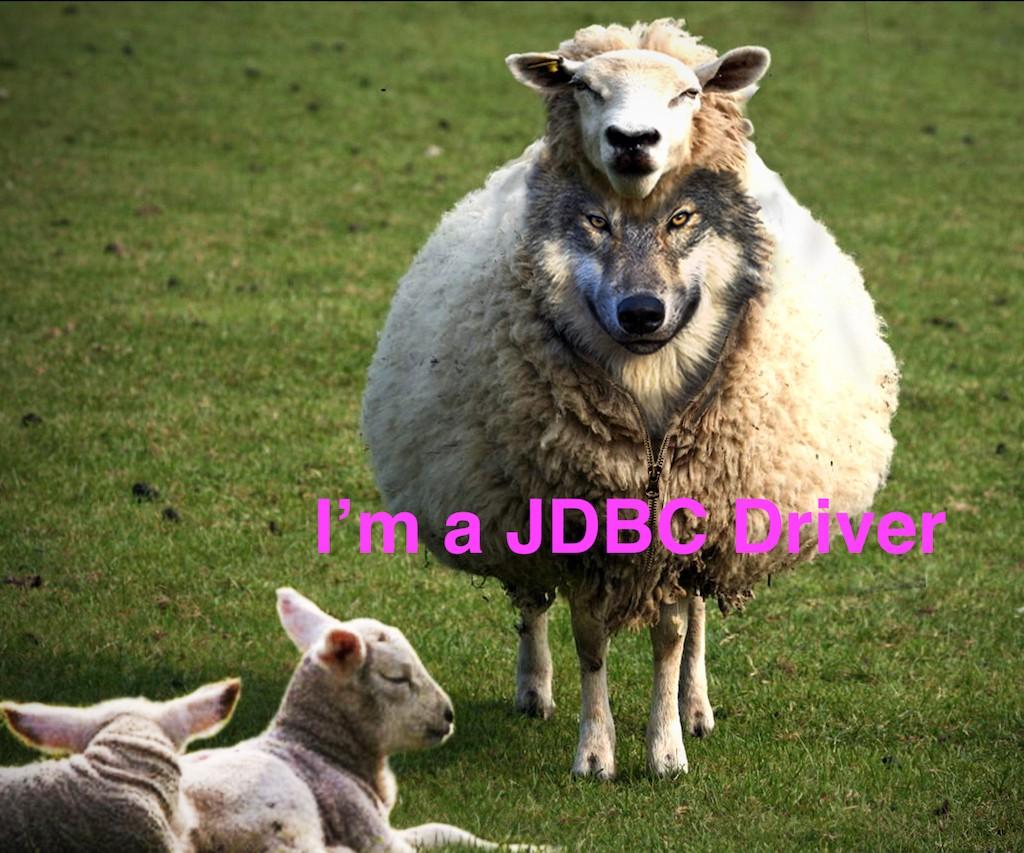 Using JDBC/ODBC
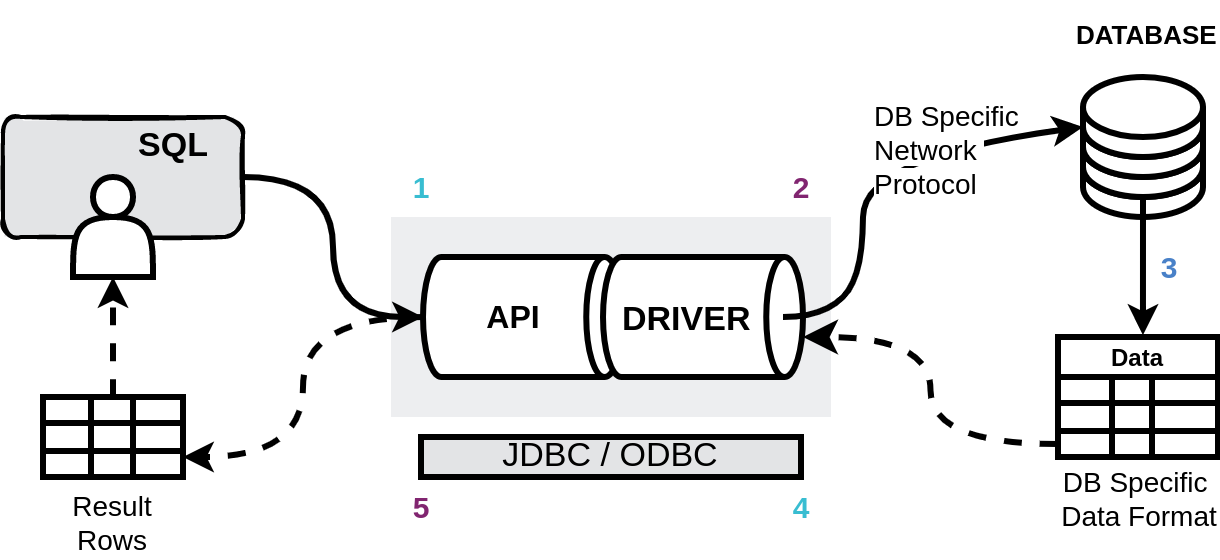 01
02
03
04
05
Submit Query
Driver Translation
Database
Driver Translation pt. 2
Iterate Results
Application submits SQL query via JDBC/ODBC API
Driver translates query to DB specific protocol and sends it
Query is executed and result set is returned in DB- specific format
Driver translates result set into format required by JDBC/ODBC
Application iterates over the result rows using the JDBC/ODBC API
Pros and Cons…
ODBC/JDBC aren’t easy!
JDBC/ODBC aren’t going anywhere
Existing usage: e.g. PostgreSQL, SQL Server, OLTP/CRUD applications, etc.

They handle nearly every use case you can think of
Conversion Costs
Columnar native databases are the norm now: e.g. DuckDB, ClickHouse, Google BigQuery, Presto, Dremio, etc.

Conversion libraries: e.g. Turbodbc, arrow-jdbc
Integration Costs
Integrate specific SDKs to avoid conversion costs…

Multiple complex integrations with varied connectors: e.g. Look at all Trino’s connectors!
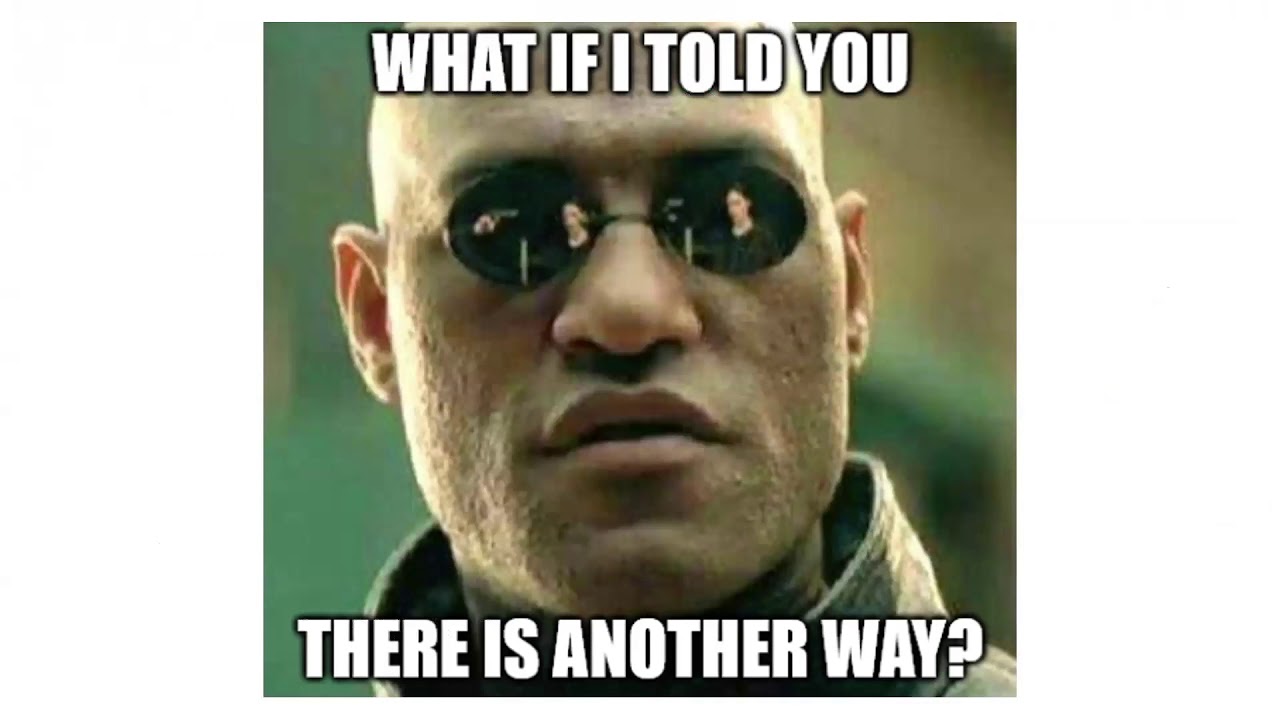 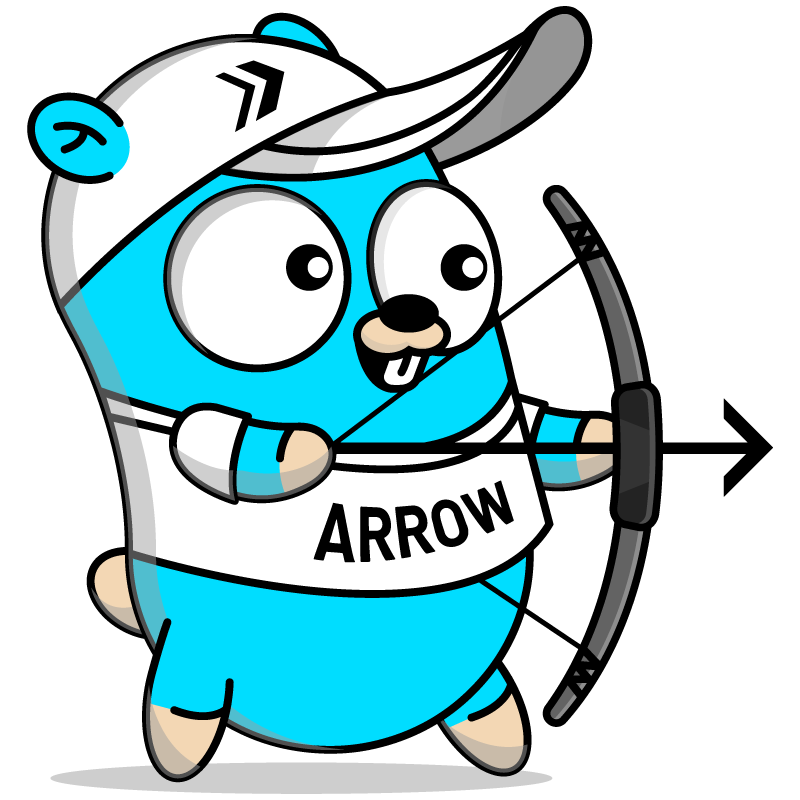 Arrow Database Connectivity (ADBC)
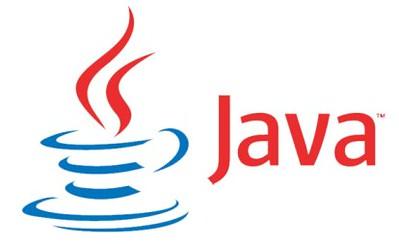 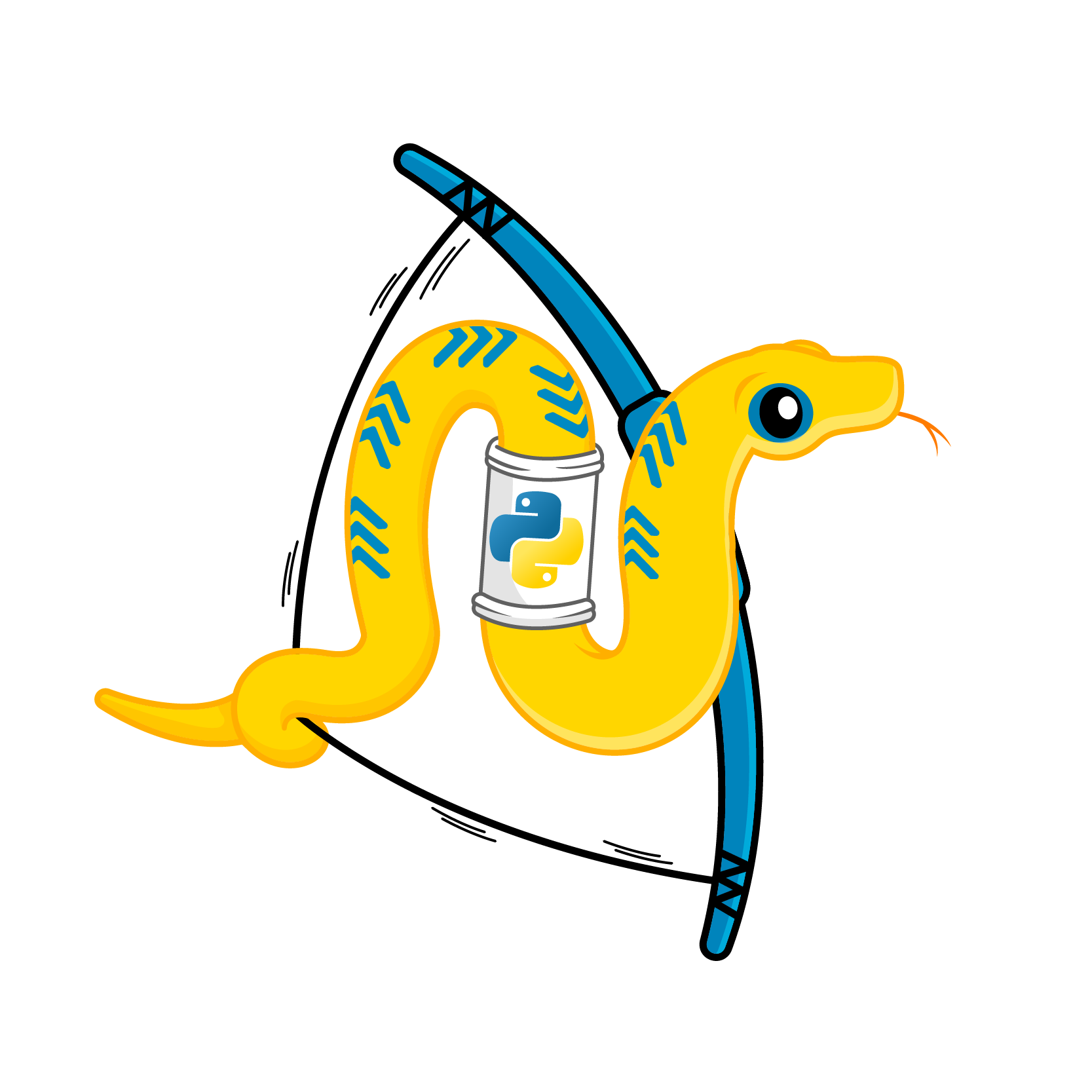 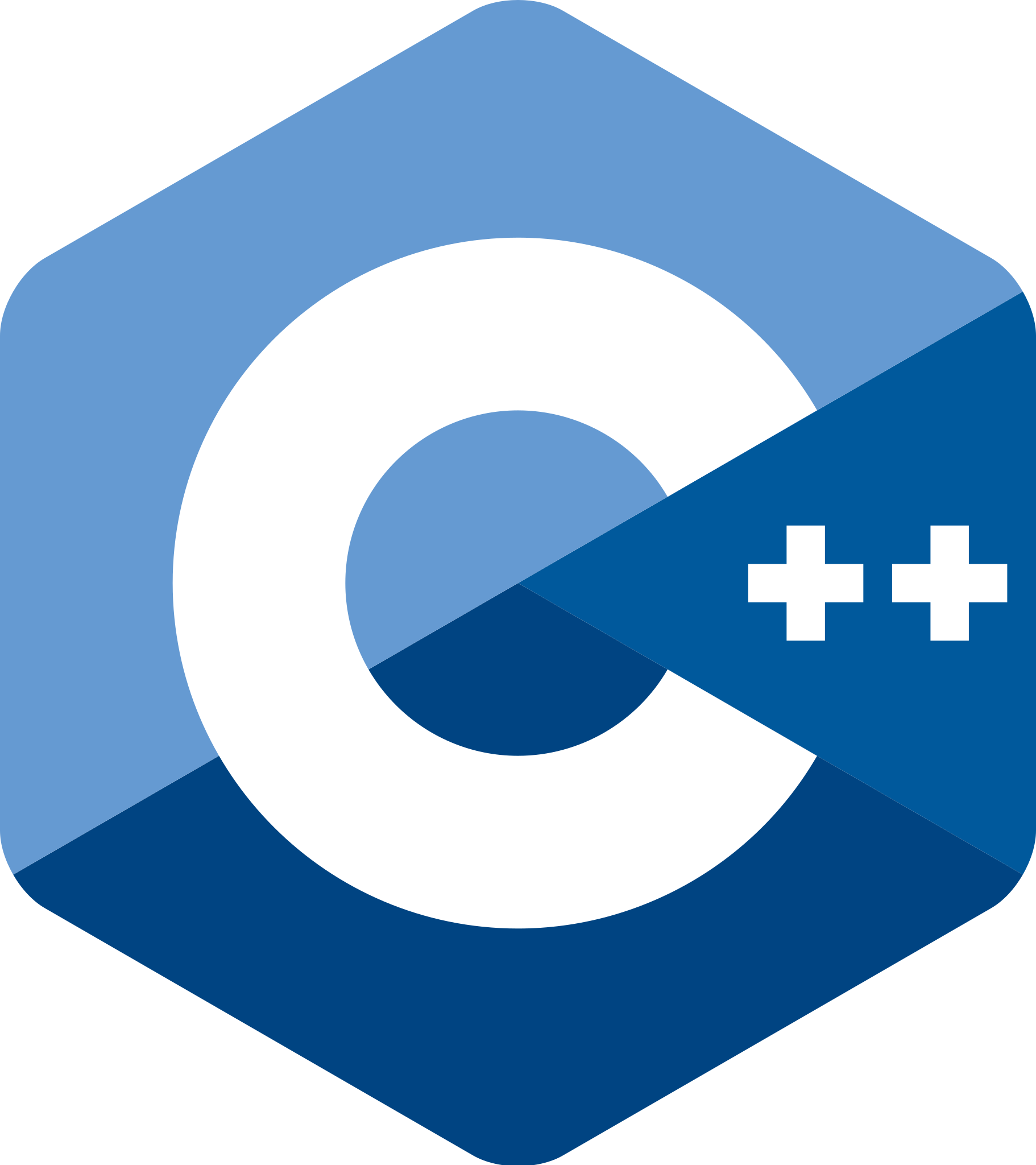 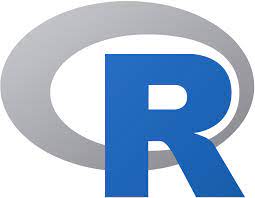 A columnar, vendor-neutral, minimal-overhead
alternative to JDBC/ODBC for analytical
applications

https://arrow.apache.org/adbc/
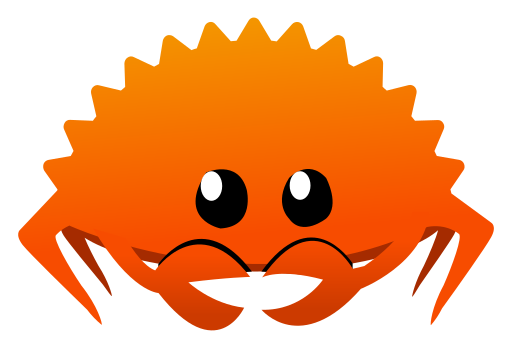 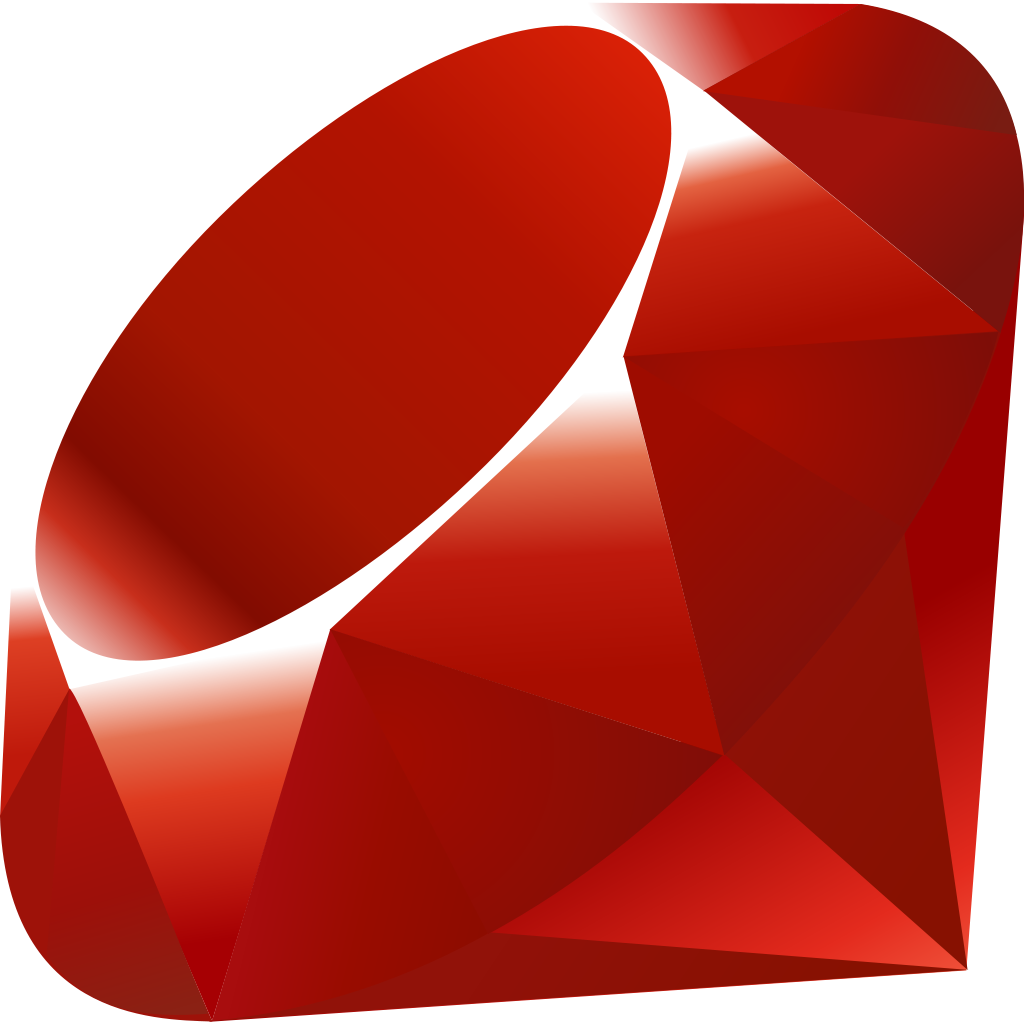 Let’s see that again…
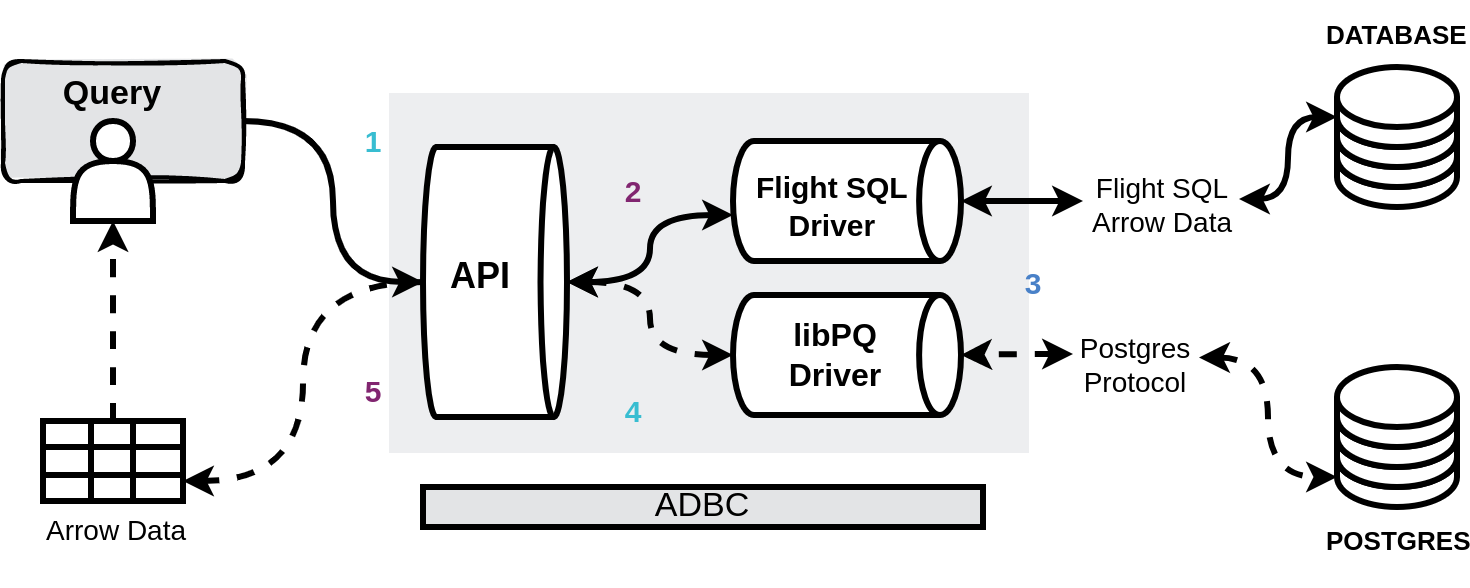 01
02
03
04
05
Submit Query
Driver Translation
Database
Driver Translation pt. 2
Iterate Results
Application submits SQL query via ADBC API
Driver translates query to DB specific protocol and sends it
Query is executed and result set is returned in DB- specific format, ideally Arrow data
If Needed: Driver translates result set into Arrow data, otherwise it is just passed through
Application iterates batches of Arrow data
ADBC Specification
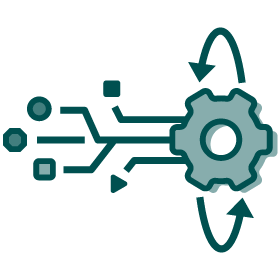 ABI-compatible across releases
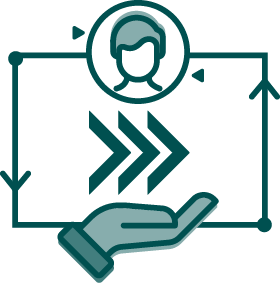 Arrow C Data Interface
Zero-copy data movement
Zero-copy data movement
C API defined in adbc.h
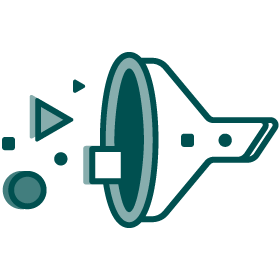 Semantic Versioning
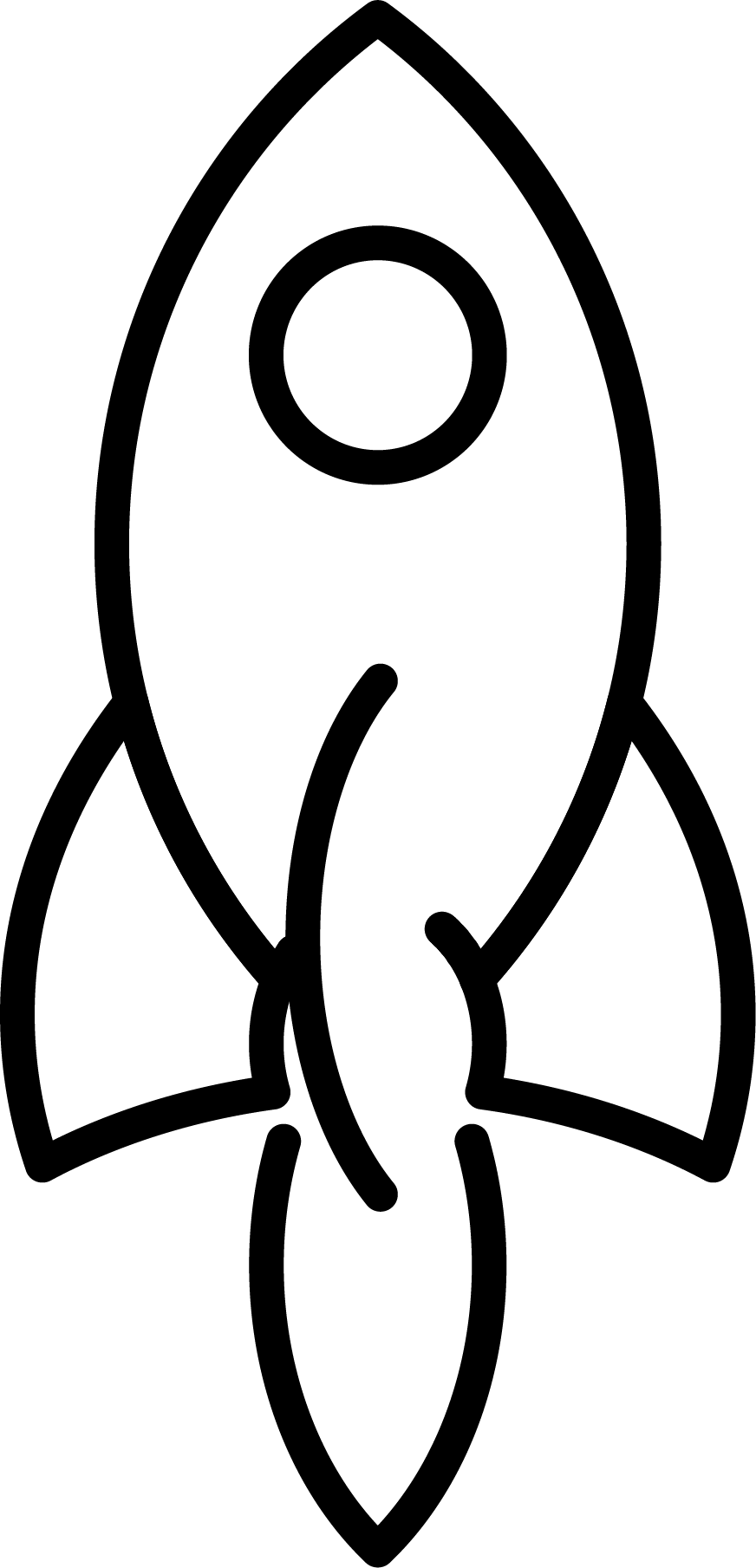 API and Drivers under development
Versioned separately from the Arrow project
Currently contains C/C++, Python, Go, Java, Ruby, R and Rust implementations
Where does ADBC fit?
ADBC doesn’t intend to replace JDBC or ODBC for general use, just for applications that want bulk columnar data access
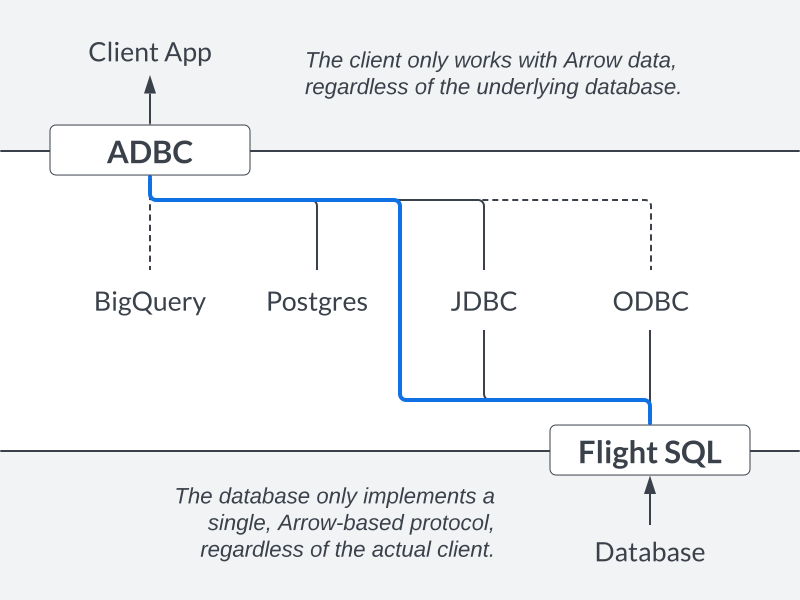 API vs Protocol
ADBC Complements Flight SQL
Performance Example
DuckDB benchmarked their ADBC driver: https://duckdb.org/2023/08/04/adbc.html
















Benchmark on Apple M1 Max with 32GB of RAM
Output and insert line-item table TPC-H SF1
28.149 s
ODBC
0.724 s
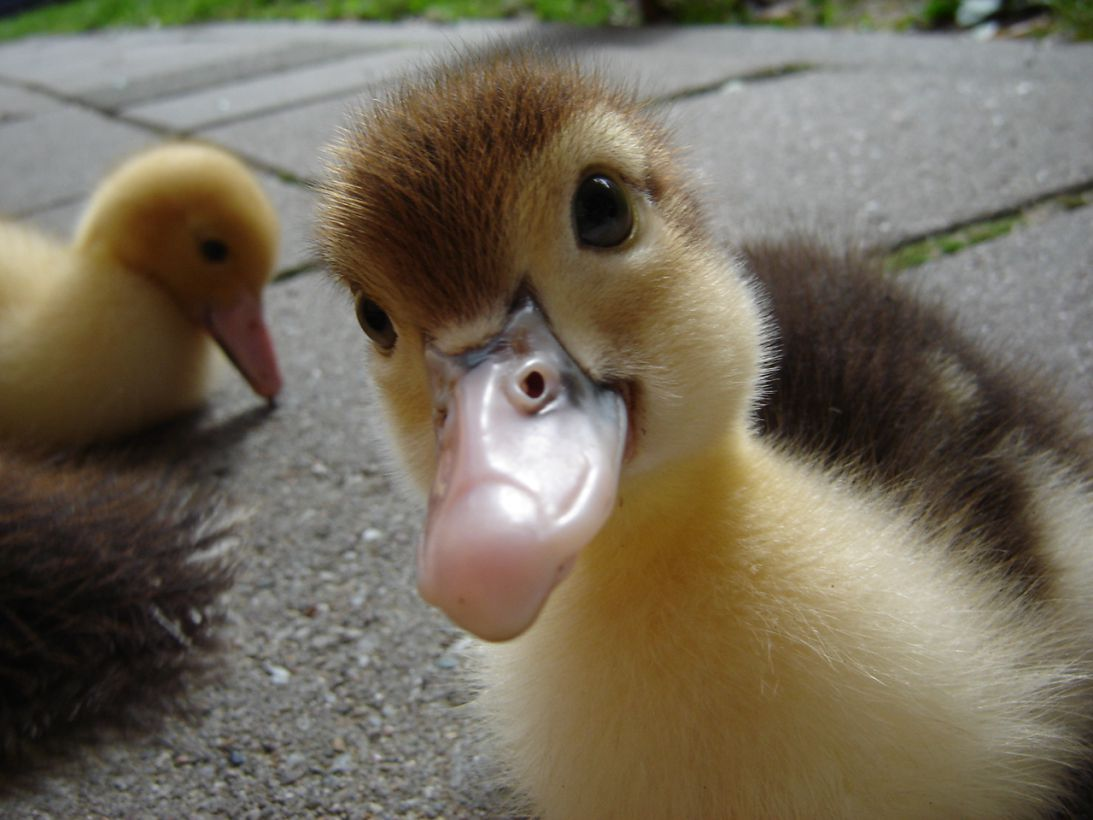 ADBC
Winner!
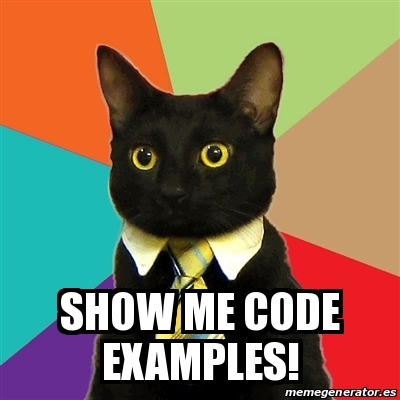 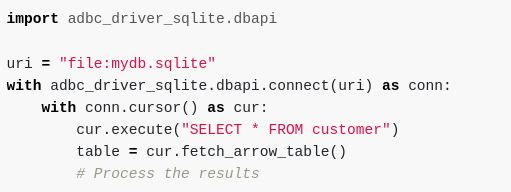 Python ADBC (DBAPI 2.0)
…
…
pip install adbc_driver_sqlite
pip install adbc_driver_postgresql
pip install adbc_driver_snowflake
pip install adbc_driver_flightsql

optionally:
pip install pyarrow
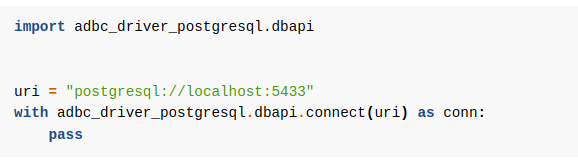 …
…
Python ADBC (Low-level API)
Driver Manager
Provides both low-level bindings and high-level DBAPI bindings
Allows loading arbitrary drivers that implement the C ABI

Example:
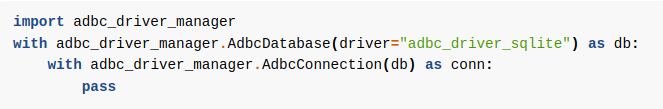 Existing driver packages leverage this
Other Systems take advantage of it too!
The python driver packages for pip install package the shared library for distribution by leveraging the driver manager
After you pip install duckdb, you can import adbc_driver_duckdb.dbapi to use ADBC with duckdb.
Driver Manager
Implements the ADBC API and delegates to
Dynamically-loaded drivers

Use multiple drivers simultaneously
Decouple from specific drivers
Makes drivers reusable in multiple contexts
Ex: Go via CGO
Flight SQL
PostgreSQL
ADBC 
C API
SQLite3
More Drivers…
Go ADBC
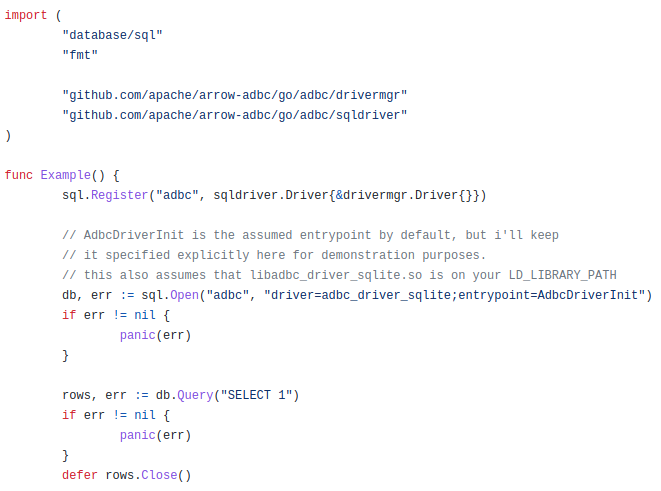 ADBC Interface

Interfaces to implement
Enums
Anyone can implement, all can use
Generic Arrow-native interactions

Wrappers for ease of use

adbc/sqldriver - wrap any ADBC driver to be compatible with database/sql package
adbc/drivermgr - CGO connection to dynamically load any ADBC shared library
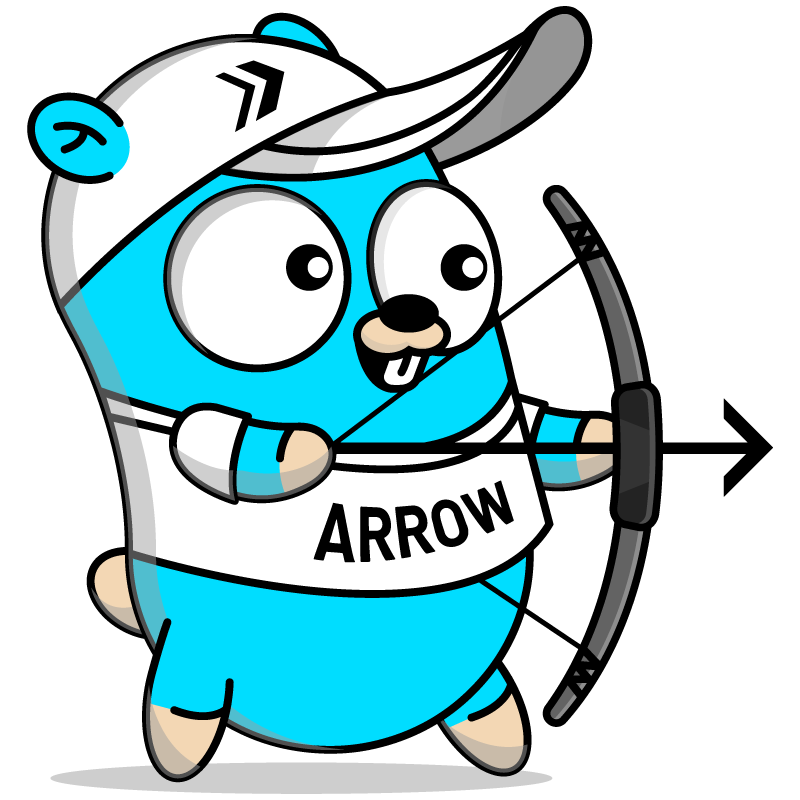 $ go get github.com/apache/arrow-adbc/go/adbc/driver/snowflake
R Bindings!
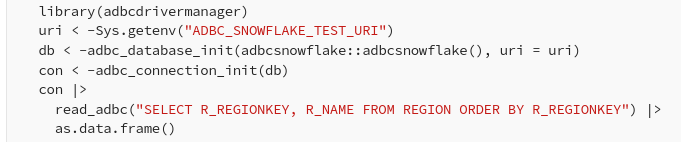 Equivalent Concepts
ADBC
What would an ideal data system look like?
Explicit facilities to ingest batches of Arrow data into a database table.

adbc_ingest
Drivers can explicitly expose partitioned and/or distributed result sets for performance.

ExecutePartition
Specification defines transaction handling for rollback/commit if supported by the database.
Bulk Ingestion
Partitioned Result Sets
Transactions
Want more info?
https://arrow.apache.org/adbc/
More on Apache Arrow https://arrow.apache.org/docs/

Or get my book!
Examples in multiple languages: C++ / Python / Golang
Practical Examples for Arrow Flight, ADBC and other data science workflows

Amazon link for the book: https://packt.link/kjbT4
“In-Memory Analytics with Apache Arrow”
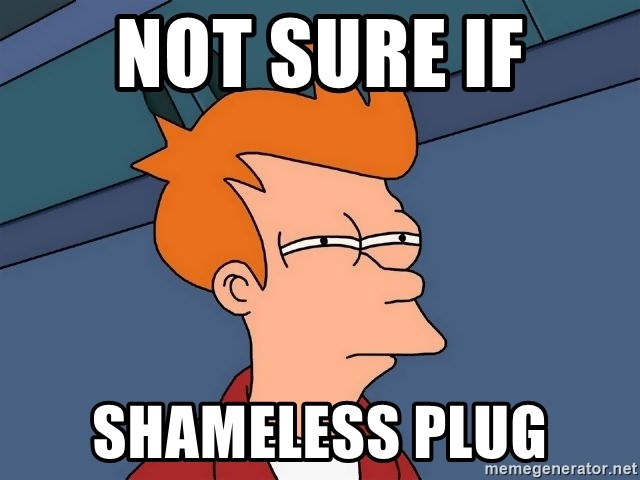 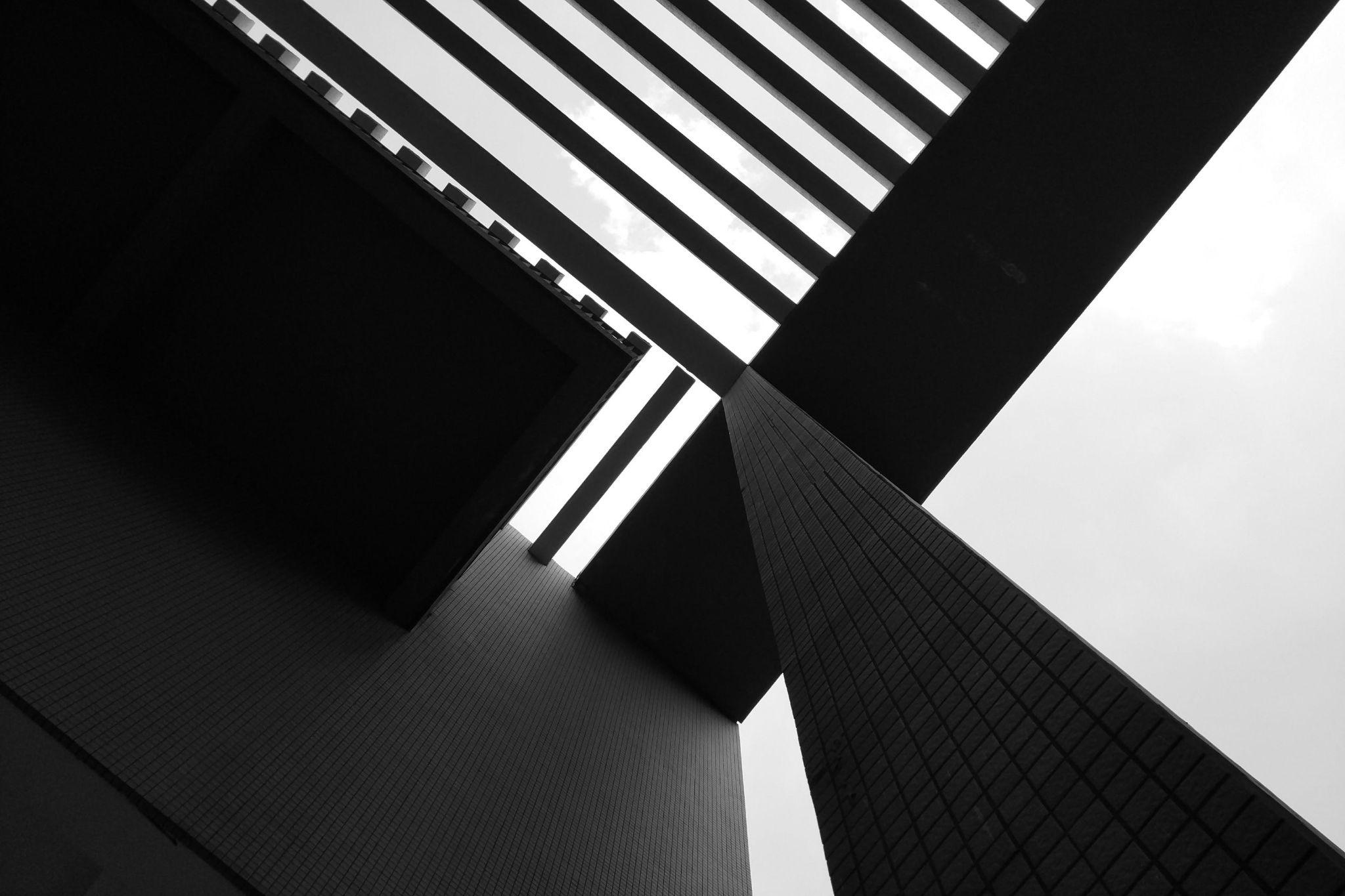 Thank You!
Learn more/get involved
https://arrow.apache.org/community/